PHY 711 Classical Mechanics and Mathematical Methods
10-10:50 AM  MWF in Olin 103

Notes for Lecture 23: Chap. 7 
& App. A-D (F&W)
Generalization of the one dimensional wave equation  various mathematical problems and techniques including: 
Fourier transforms
Laplace transforms
Complex variables
Contour integrals
10/19/2022
PHY 711  Fall 2022-- Lecture 23
1
[Speaker Notes: In this lecture we will start to cover various useful mathematical techniques.]
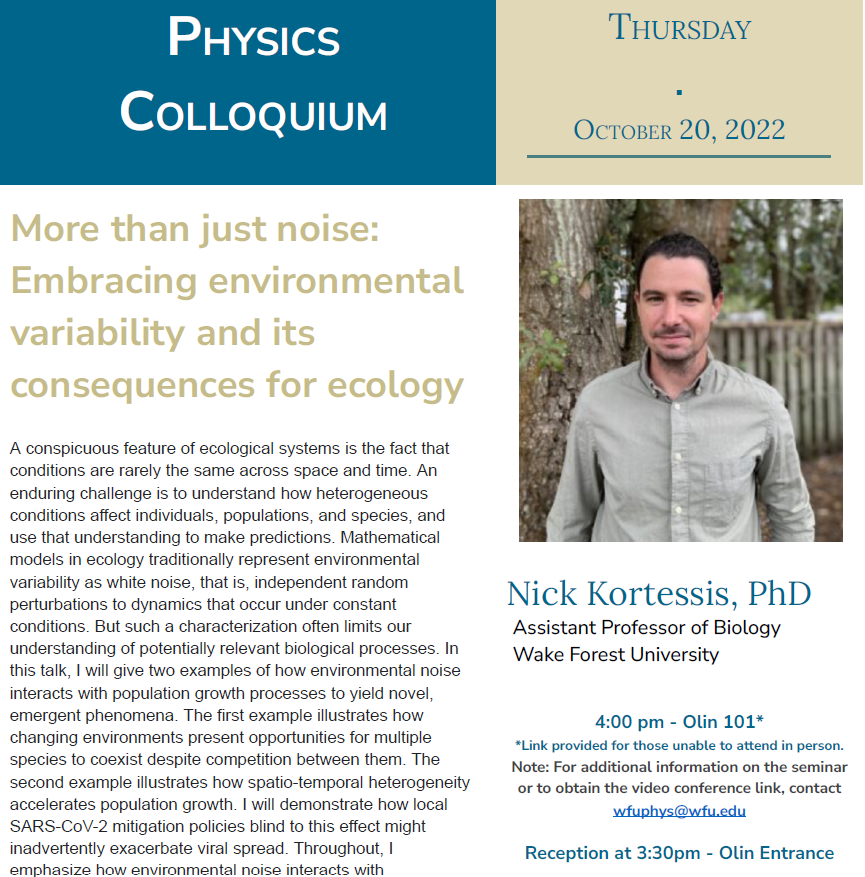 10/19/2022
PHY 711  Fall 2022-- Lecture 23
2
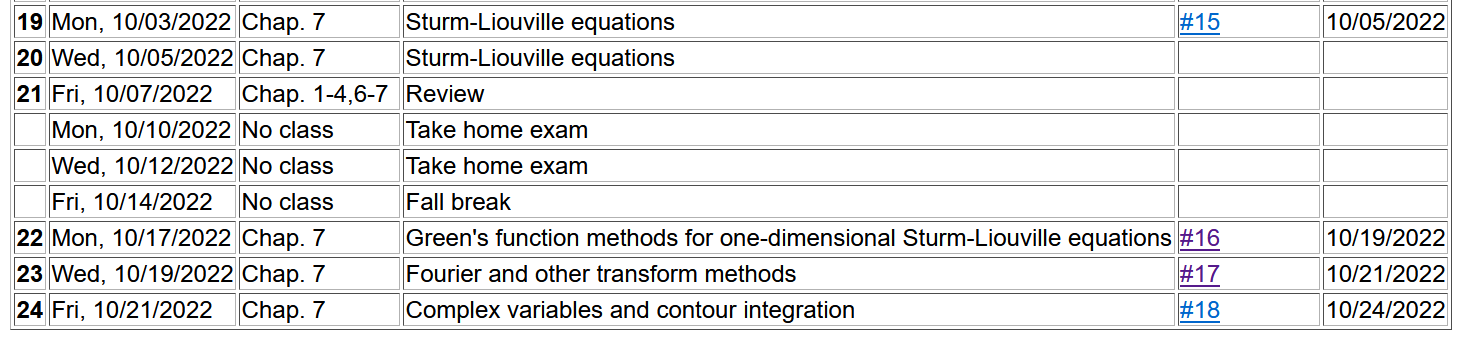 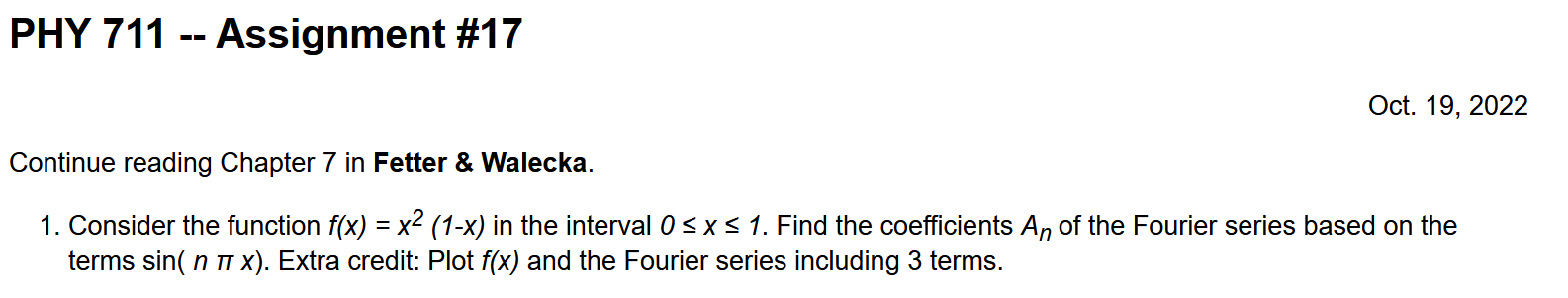 10/19/2022
PHY 711  Fall 2022-- Lecture 23
3
[Speaker Notes: This is the schedule.    You will receive an email containing the mid term exam.    It will be due next Monday.]
Your questions:

From Athul -- I've doubts about how An is expressed in slides 9 and 10. Are they the same? Also, if f(X) is imaginary can we use the same equations in the theorems for FT, and if we use algorithms for FFT will they treat them as real or imaginary?

From Banasree -- Can you please explain a little bit about how we can get normalized eigenfunctions in different cases? 
I didn’t understand why we had to do the backward transform.
10/19/2022
PHY 711  Fall 2022-- Lecture 23
4
Review – Sturm-Liouville equations defined over a range of x.
Note that, because Sturm-Liouville operator is Hermitian, the eigenvalues are real and the eigenfunctions are orthogonal.   In the last lecture, we argued that the eigenfunctions form a “complete” set over the range of x defined for the particular system.
10/19/2022
PHY 711  Fall 2022-- Lecture 23
5
[Speaker Notes: Review of the Sturm Liouville equations.]
10/19/2022
PHY 711  Fall 2022-- Lecture 23
6
[Speaker Notes: Specializing to the simplest case.]
10/19/2022
PHY 711  Fall 2022-- Lecture 23
7
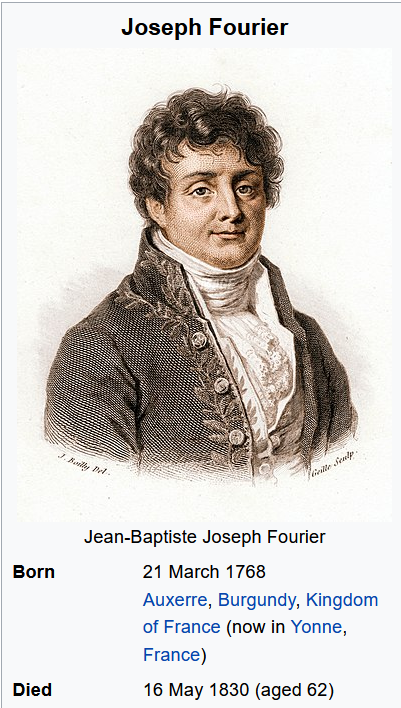 10/19/2022
PHY 711  Fall 2022-- Lecture 23
8
10/19/2022
PHY 711  Fall 2022-- Lecture 23
9
Example
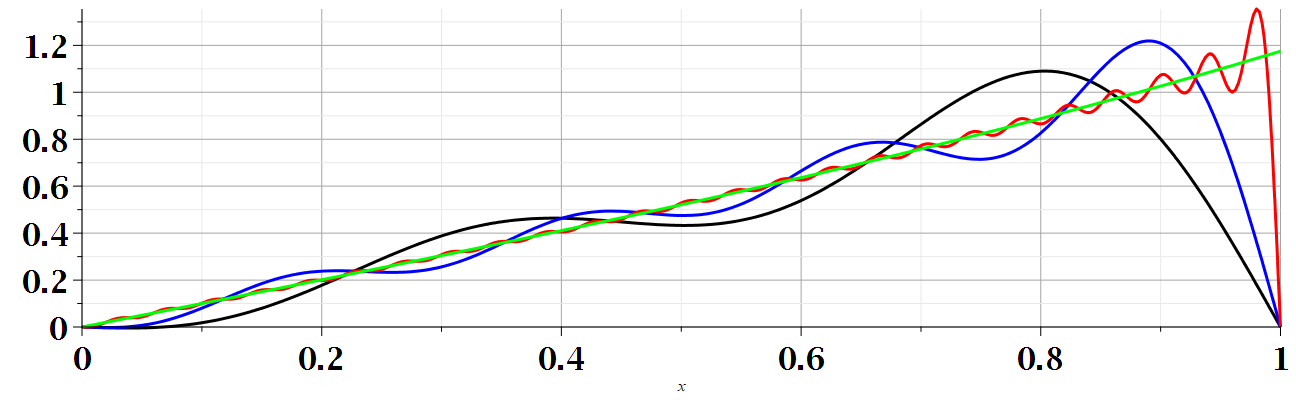 x
10/19/2022
PHY 711  Fall 2022-- Lecture 23
10
Example
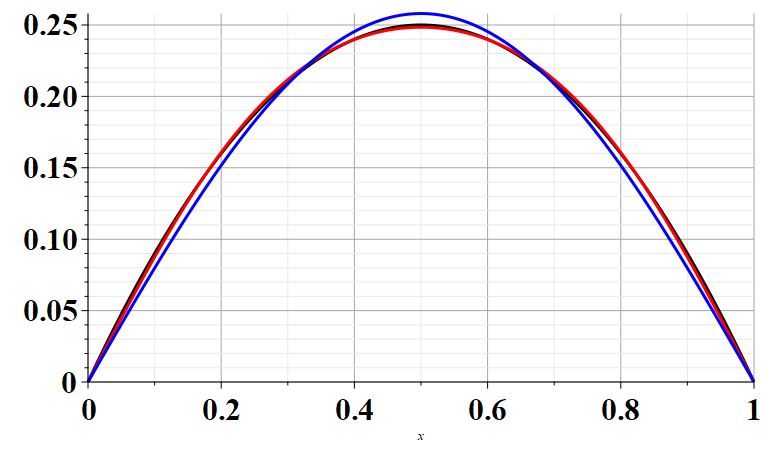 x
10/19/2022
PHY 711  Fall 2022-- Lecture 23
11
Note that this analysis can also apply to time dependent functions.     In the remainder of the lecture, we will consider time dependent functions.
10/19/2022
PHY 711  Fall 2022-- Lecture 23
12
Comment on complex functions –

We can also treat complex functions,   typically separately considering the real and imaginary parts.
10/19/2022
PHY 711  Fall 2022-- Lecture 23
13
Generalization to infinite range -- Fourier transforms
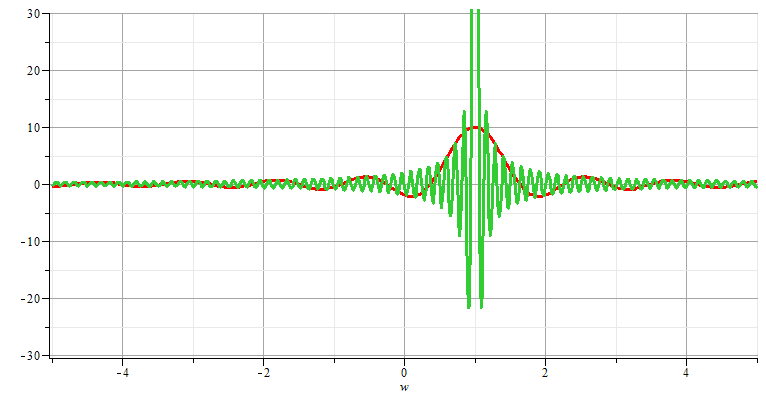 10/19/2022
PHY 711  Fall 2022-- Lecture 23
14
Note:  The location of the 2p factor varies among texts.
10/19/2022
PHY 711  Fall 2022-- Lecture 23
15
Question about forward and backward transforms –

Comment – Nomenclature for forward and backward can be confusing, but the point is that if we know the time dependence, we can determine the frequency dependence and if we know the frequency dependence, we can determine the time dependence.
10/19/2022
PHY 711  Fall 2022-- Lecture 23
16
Note that for an infinite time range, the Fourier transform is continuous in both time and frequency.
10/19/2022
PHY 711  Fall 2022-- Lecture 23
17
Use of Fourier transforms to solve wave equation
10/19/2022
PHY 711  Fall 2022-- Lecture 23
18
Use of Fourier transforms to solve wave equation -- continued
Note that at this point, we do not know the coefficients An;  however, it clear that the solutions are consistent with D’Alembert’s analysis of the wave equation.
10/19/2022
PHY 711  Fall 2022-- Lecture 23
19
10/19/2022
PHY 711  Fall 2022-- Lecture 23
20
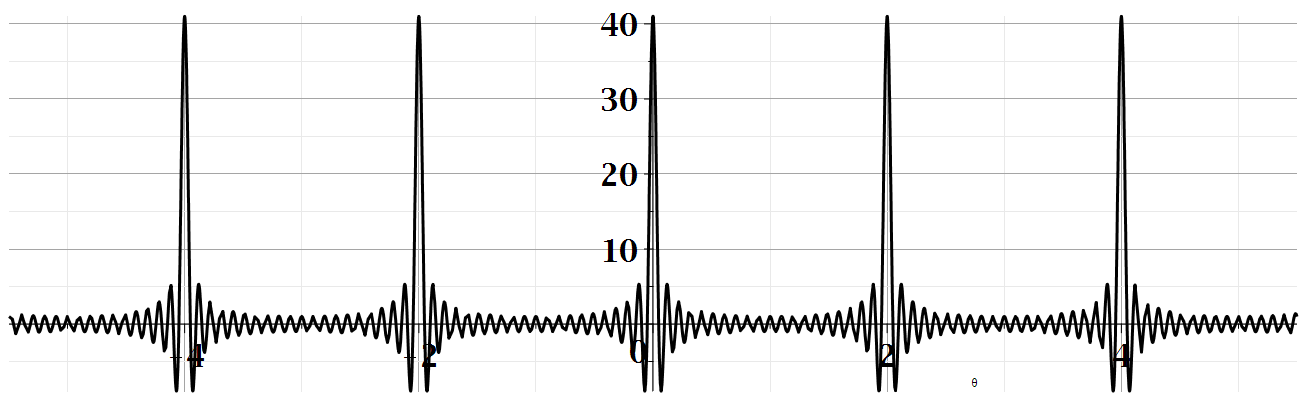 10/19/2022
PHY 711  Fall 2022-- Lecture 23
21
10/19/2022
PHY 711  Fall 2022-- Lecture 23
22
Example:
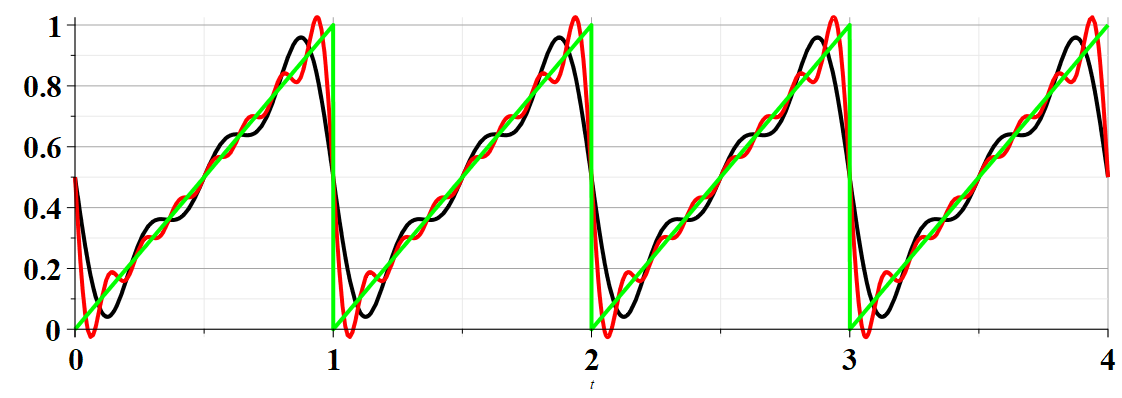 10/19/2022
PHY 711  Fall 2022-- Lecture 23
23
Summary –
Find discrete frequencies w  for functions f(t) over finite time domain of for functions f(t) which are periodic: f(t)=f(t+nT)
Numerically, there is an advantage of tabulating double discrete Fourier transforms (discrete in w and in t).
10/19/2022
PHY 711  Fall 2022-- Lecture 23
24
Example:
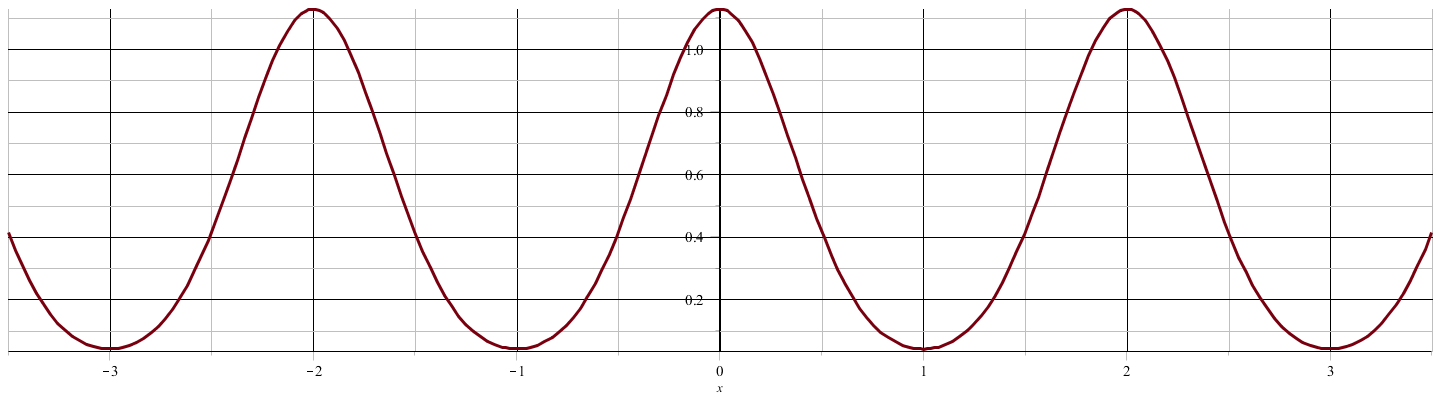 f(t)
t
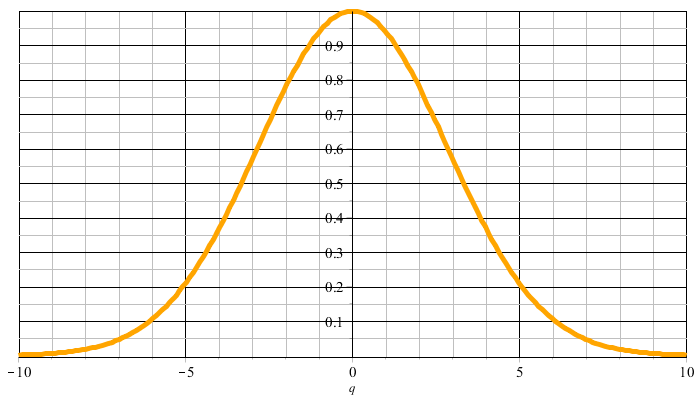 F(nW)
10/19/2022
PHY 711  Fall 2022-- Lecture 23
25
nW
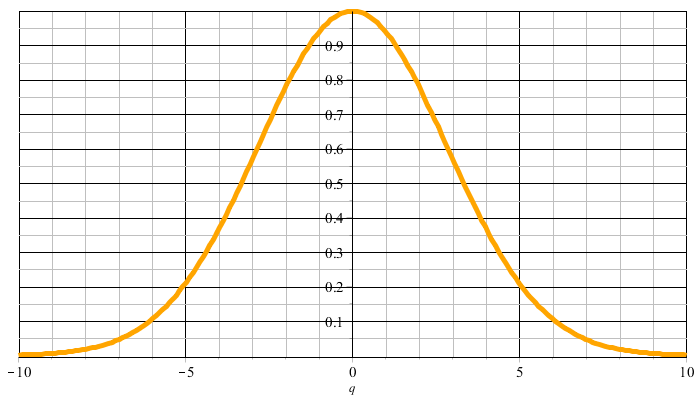 F(nW)
nW
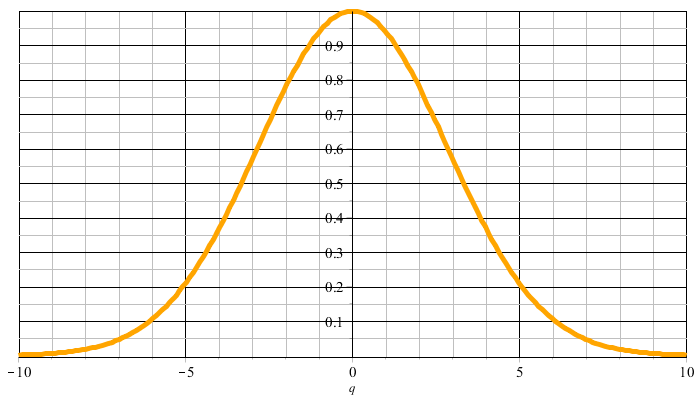 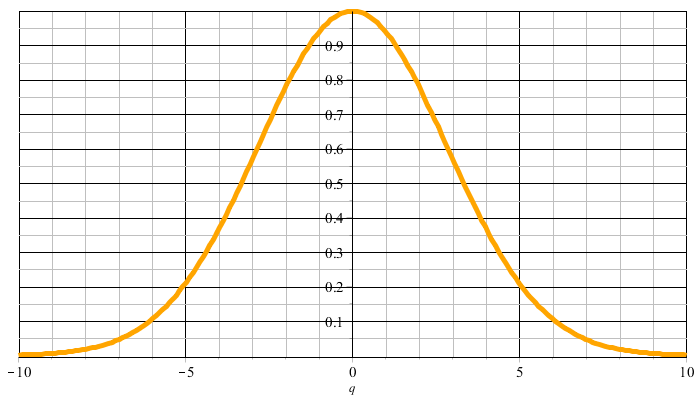 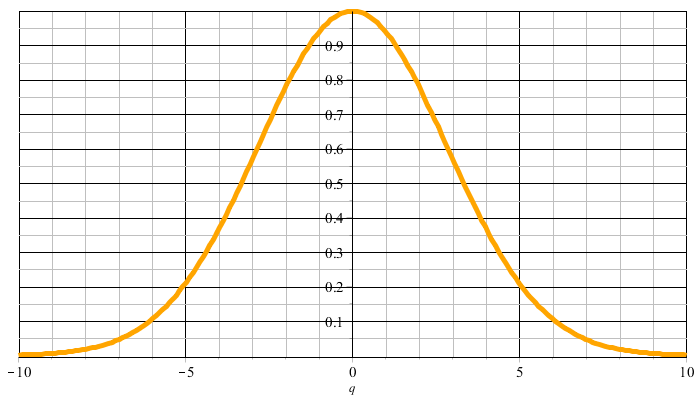 nW
n=M
n=-M
10/19/2022
PHY 711  Fall 2022-- Lecture 23
26
Constructed frequency periodic function --
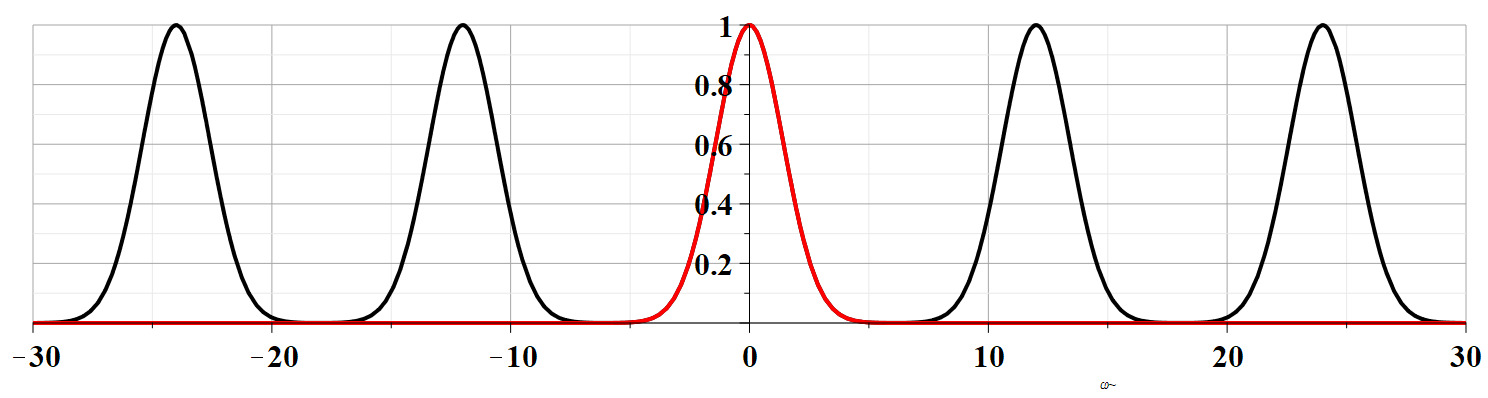 10/19/2022
PHY 711  Fall 2022-- Lecture 23
27
10/19/2022
PHY 711  Fall 2022-- Lecture 23
28
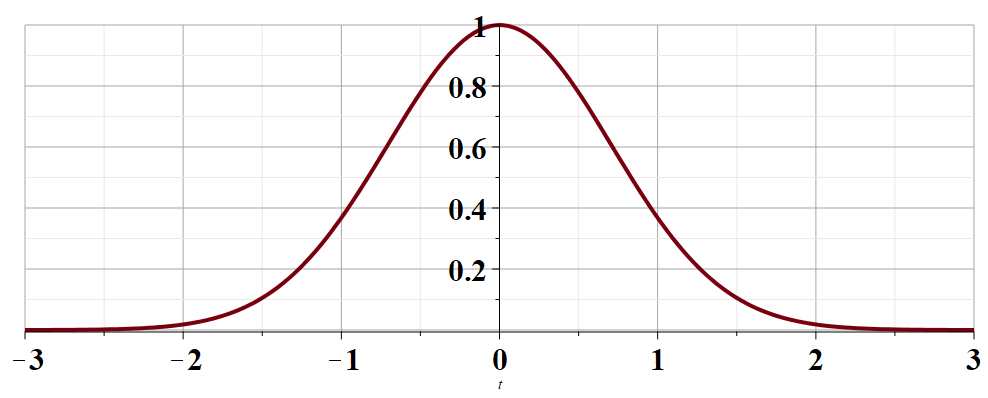 t  
10/19/2022
PHY 711  Fall 2022-- Lecture 23
29
10/19/2022
PHY 711  Fall 2022-- Lecture 23
30
10/19/2022
PHY 711  Fall 2022-- Lecture 23
31
Cooley-Tukey algorithm:  J. W. Cooley and J. W. Tukey, “An algorithm for machine calculation of complex Fourier series”   Math. Computation 19, 297-301 (1965)
10/19/2022
PHY 711  Fall 2022-- Lecture 23
32
http://www.fftw.org/
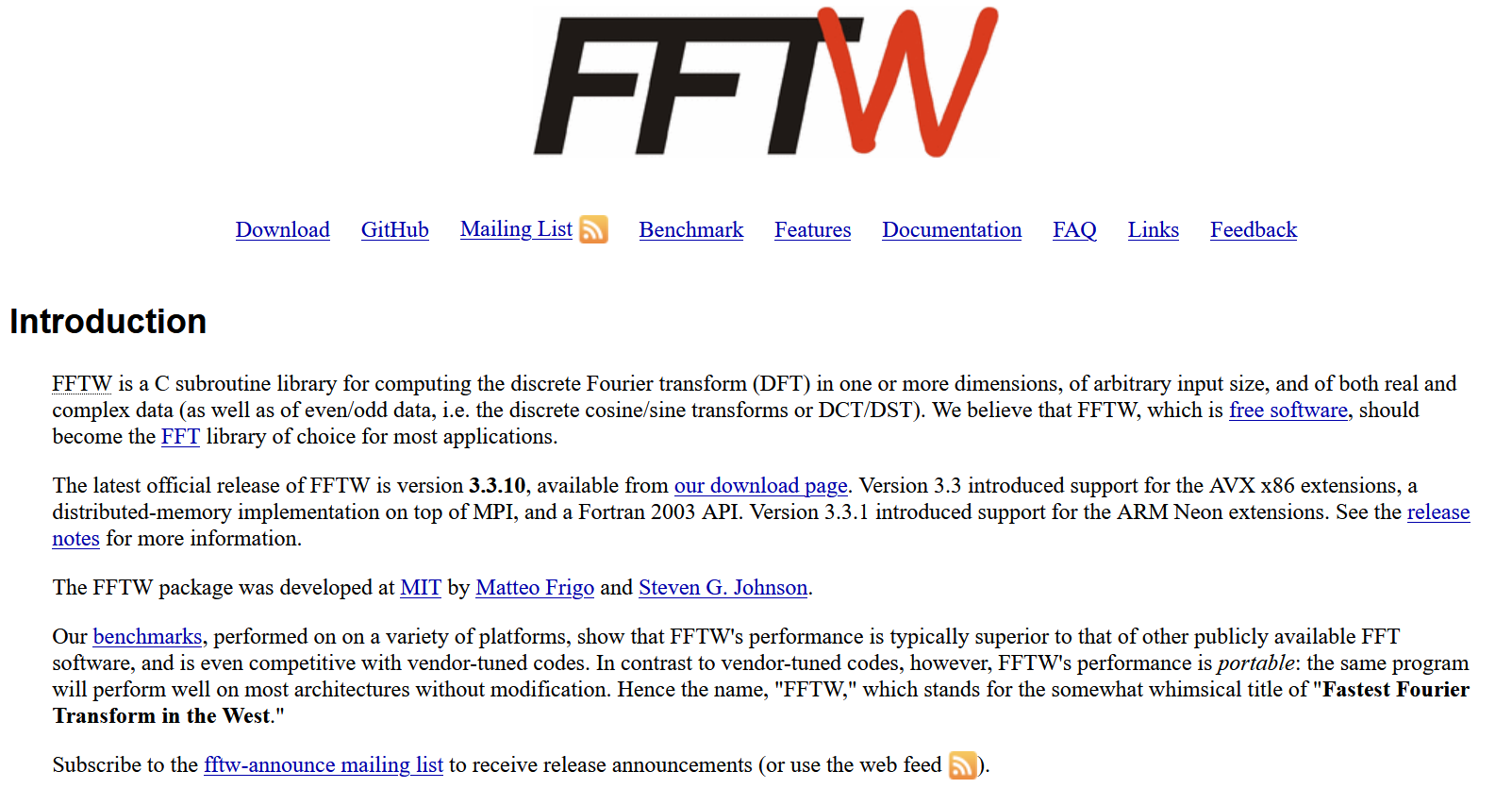 10/19/2022
PHY 711  Fall 2022-- Lecture 23
33
Only got to this slide --
Fourier series and Fourier transforms are useful for solving and analyzing a wide variety of functions, also beyond the Sturm-Liouville context.



In the next several slides we will consider a related concept – the Laplace transform.
10/19/2022
PHY 711  Fall 2022-- Lecture 23
34
[Speaker Notes: We now consider another technique that is uses to solve initial value equations.]
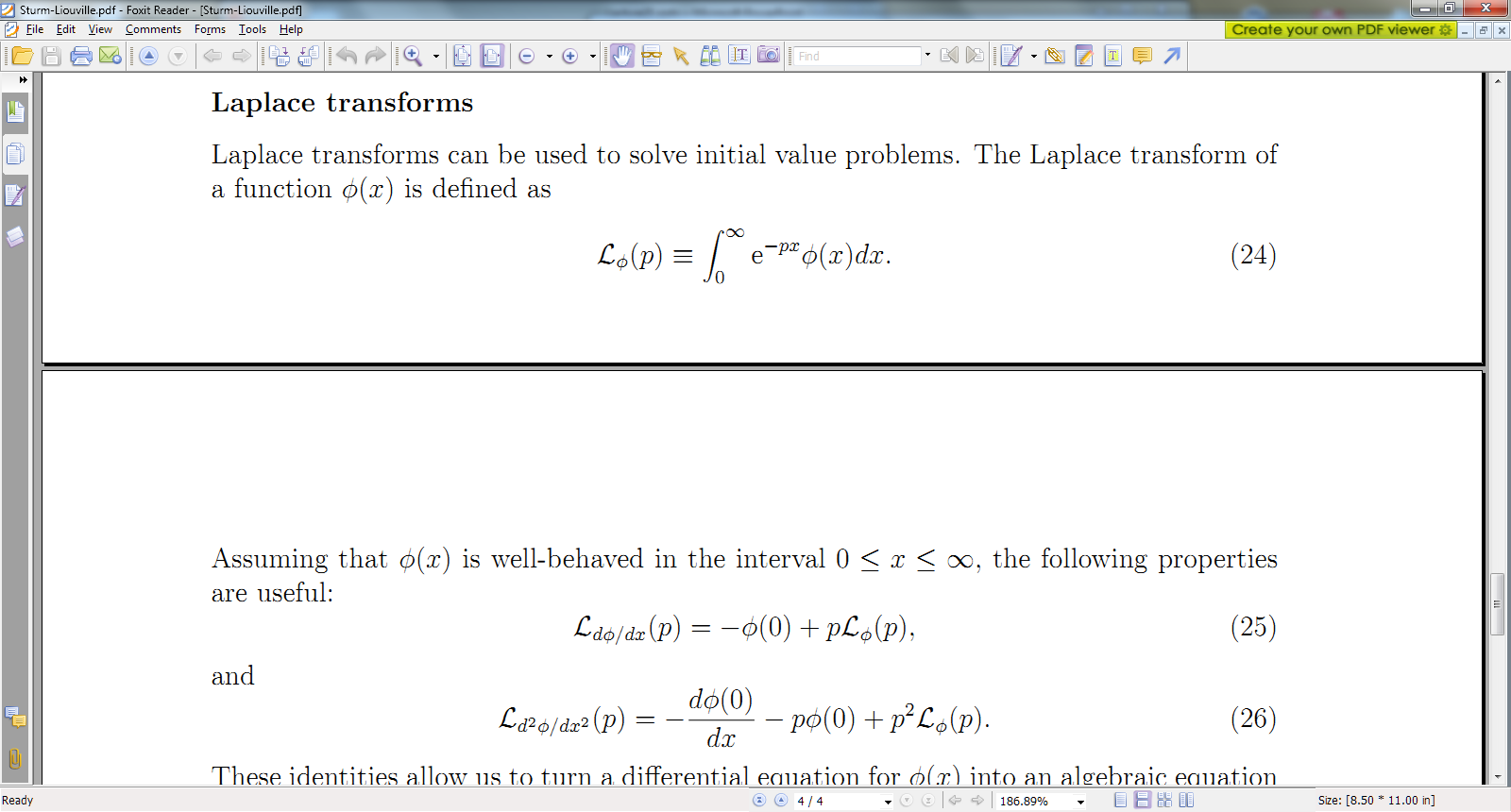 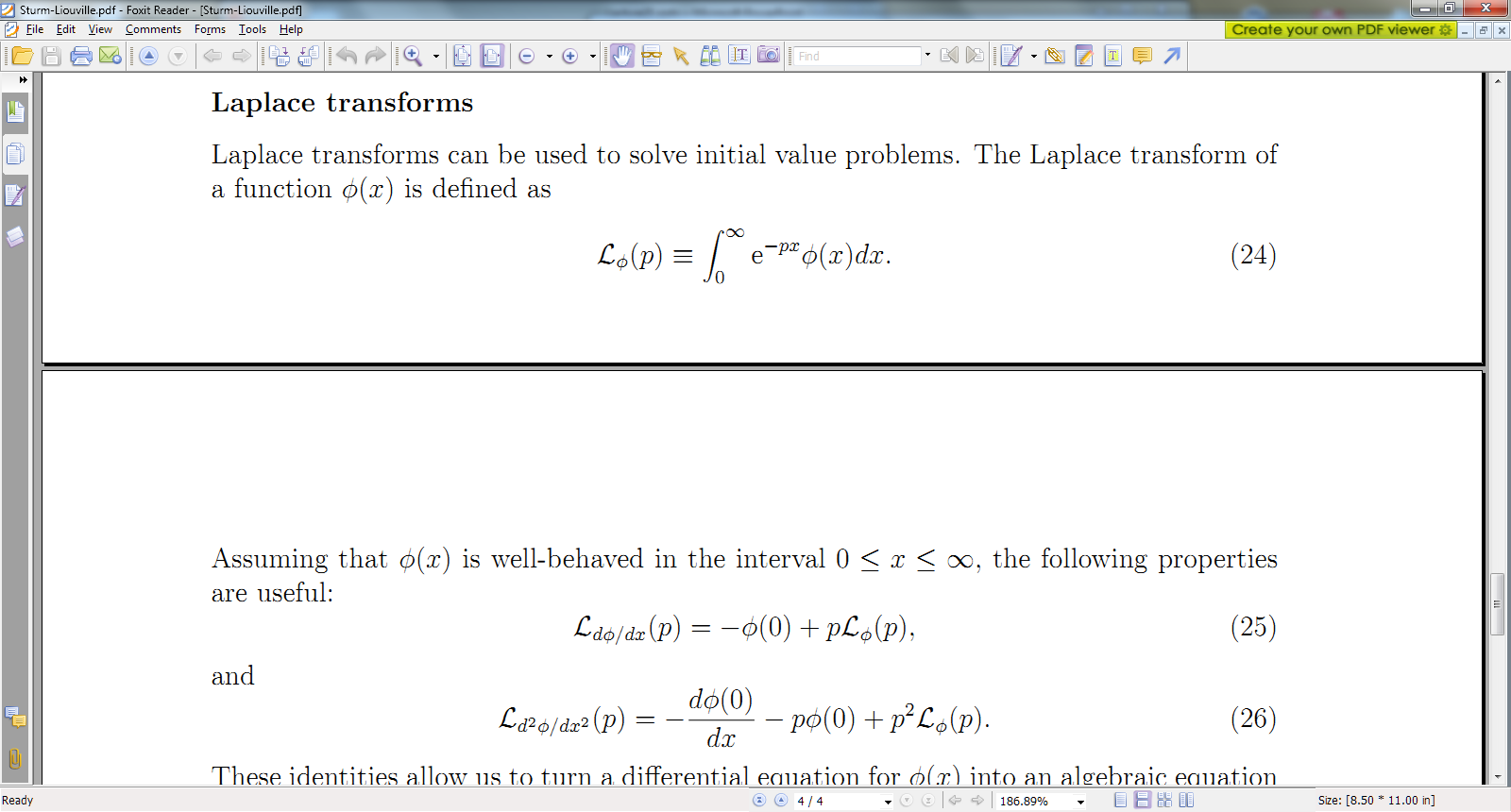 10/19/2022
PHY 711  Fall 2022-- Lecture 23
35
[Speaker Notes: A quick introduction to Laplace transform methods.]
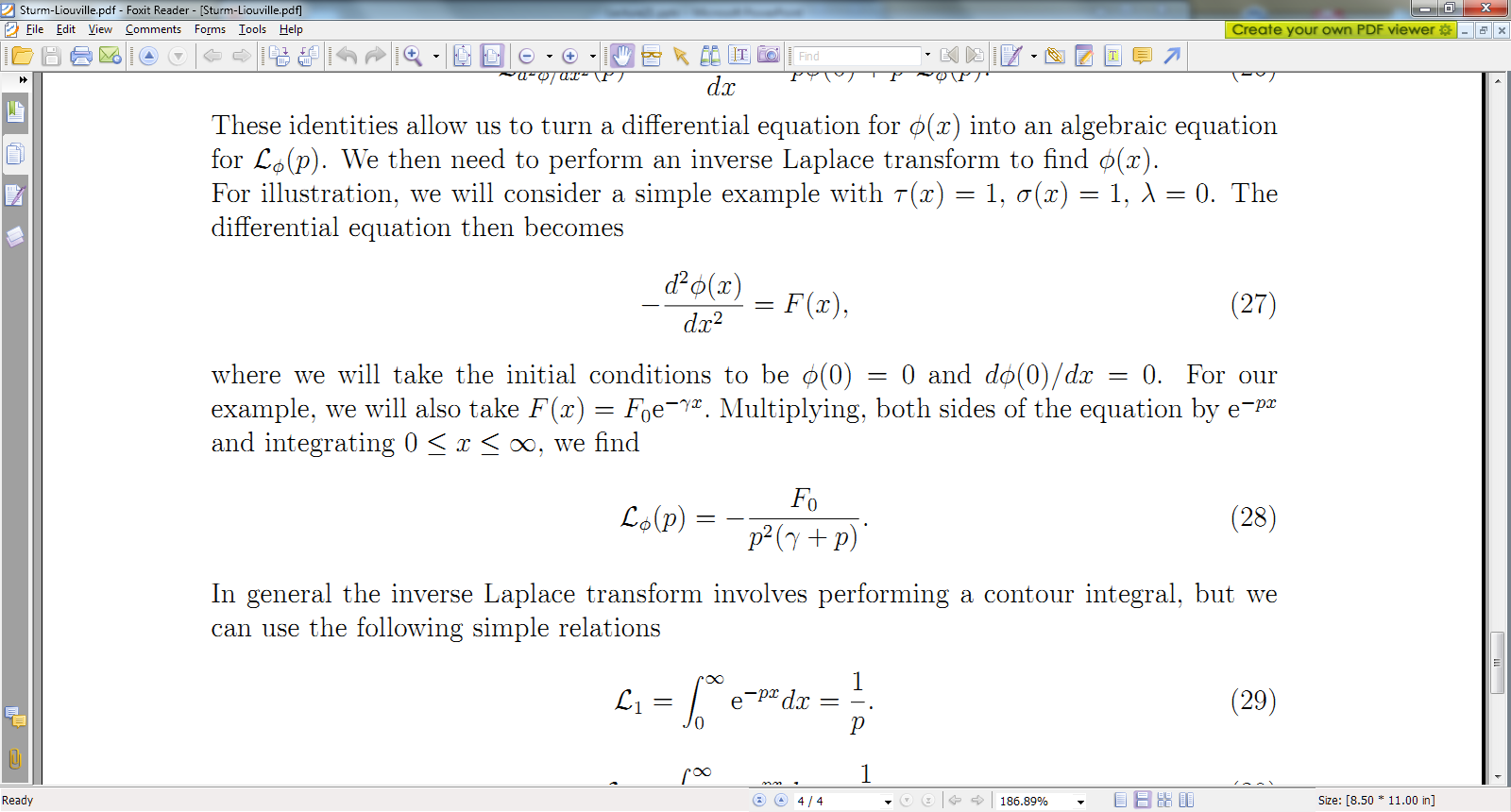 10/19/2022
PHY 711  Fall 2022-- Lecture 23
36
[Speaker Notes: An example.]
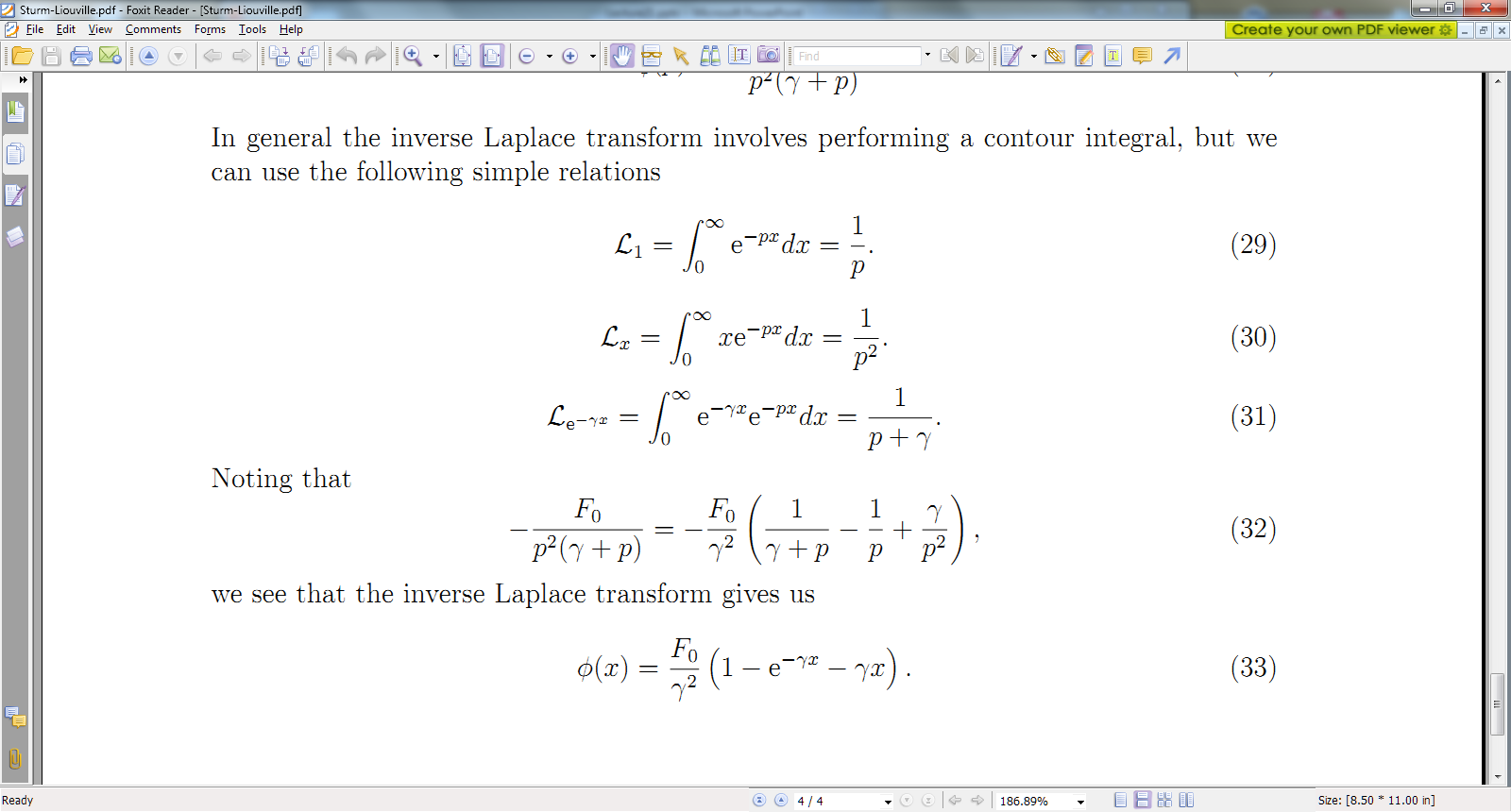 10/19/2022
PHY 711  Fall 2022-- Lecture 23
37
[Speaker Notes: Some details.]
Does this result look familiar?
Yes
No
10/19/2022
PHY 711  Fall 2022-- Lecture 23
38
[Speaker Notes: More details.]
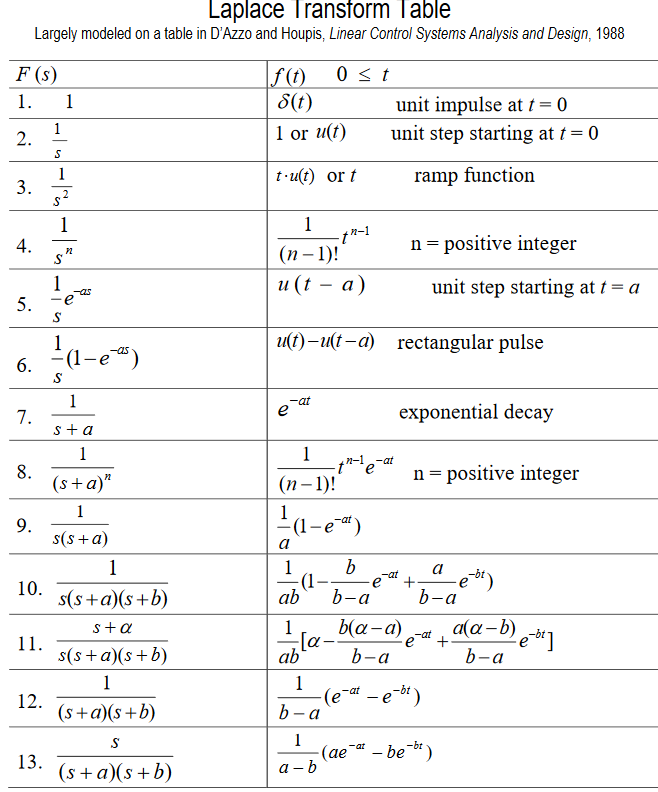 Table of Laplace transforms
https://www.dartmouth.edu/~sullivan/22files/New%20Laplace%20Transform%20Table.pdf
10/19/2022
PHY 711  Fall 2022-- Lecture 23
39
[Speaker Notes: Table of transforms for simple functions.]
In order to evaluate these integrals, we need to use complex analysis.
10/19/2022
PHY 711  Fall 2022-- Lecture 23
40
[Speaker Notes: Mathematical treatment of general case.]
In general – to calculate inverse Laplace transforms, we need to introduce concepts of complex numbers and contour integration
Complex numbers
10/19/2022
PHY 711  Fall 2022-- Lecture 23
41
[Speaker Notes: Introduction to properties of complex numbers.   To be continued next time.]